МАДОУ детский сад №51

Проект во второй младшей группе 
« Наш друг – Снеговик»
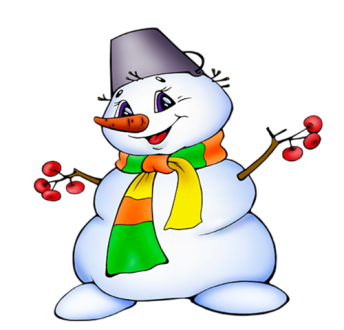 Воспитатели:
Жданова Н.В.
Гончарова А.Н.






г. Улан-Удэ
2022 г
Тип проекта: познавательно-исследовательский, творческий. 
Вид проекта: групповой.
Продолжительность проекта: краткосрочный (1 месяц).
Участники проекта: дети II младшей группы 
(3 – 4 года), родители, воспитатели, музыкальный руководитель.
Цель проекта: создание условий для развития познавательных, исследовательских и творческих способностей детей в процессе проектной деятельности.

Актуальность проекта.

С самого рождения ребёнок является первооткрывателем, исследователем того мира, который его окружает. Для него всё впервые: солнце и дождь, снег и град. Актуальность данного проекта в том, что он позволяет в условиях воспитательно - образовательного процесса в ДОУ расширить, обогатить, систематизировать и творчески применить знания детей о снеговике. Познакомить с элементарными опытами со снегом и водой с целью развития интереса к экспериментированию из природного материала. В 3-4 года ребёнок лучше воспринимает полученную информацию, если задействованы все органы чувств, если он сможет не только увидеть, но и потрогать, понюхать, попробовать на вкус, поиграть, сделать что-то своими руками.
Дети с интересом собирают камни, ракушки, играют с песком, водой, снегом. Предметы и явления неживой природы входят в их жизнедеятельность, являются объектами наблюдения и игры.
Задачи:
Познакомить детей с историей образа снеговика.
Способствовать развитию у детей познавательной активности, воображения, логического мышления, умению замечать изменения в природе, коммуникативных качеств.
Продолжать знакомить со свойствами воды. 
Учить наблюдать, делать выводы.
Создать условия для экспериментирования.
Обогатить словарный запас детей по данной теме.
Приобщать родителей к реализации практической деятельности в условиях ДОУ, показать родителям один из вариантов совместной деятельности с ребенком.
Содействовать укреплению связей ДОУ и семьи, создавать атмосферу общности.
Воспитывать умение работать в коллективе
Воспитывать любознательность, любовь к природе, бережное отношение к своему здоровью.
Ожидаемые результаты:

 Развитие у детей коммуникативных навыков.
Развитие творческих способностей дошкольников в ходе совместной практической деятельности детей с педагогами и родителями.
Закрепление с детьми на практике полученных знаний и умений, расширение кругозора.
Формирование у родителей интереса к жизни ДОУ.
Этапы реализации проекта
Подготовительный этап.

Беседы с детьми для выявления знаний детей о снеге.
Подготовка атрибутов для игр, занятий.
Подбор стихотворений, художественной литературы, загадок о зиме, снеге, снеговике.
Рассматривание сюжетных картинок по теме «Зима».
Слушание песен о зиме, снеговике, снежинках.
Основной этап
Рисование на тему «Веселый снеговик»
Художественное конструирование «В зимнем лесу появились снеговики», «Бусы для снеговика»
Пластелинография «Веселый снеговик»
Лепка снеговика из пластелина.
Разгадывание загадок о зиме и снеговике
Подвижные игры «Два мороза», «Снежинки и ветер», «Заморожу», «Снежки»
Наблюдение за снегопадом на участке
Опытно – экспериментальная деятельность «Снег и его свойства», «Сосулька и ее свойства».
Беседы и обсуждения «Почему Снеговик жить на холоде привык?», «Откуда пришел Снеговик?», «Снеговик – лучший друг Деда Мороза».
Разучивание песен «Вот зима белым бело», «Голубые санки»
Танец – игра «Лепим, лепим ком большой»
Чтение сказок «Снегурушка и лиса», «Путешествие маленькой снежинки»
Физминутки «Снеговик», «Зимние забавы», «Снежинки»
Дидактические игры «Сложи Снеговика из геометрических фигур», «Назови ласково», «Доскажи словечко»
Пальчиковые игры «Лепим мы снеговика», «Мы слепили снежный ком…»
Просмотр мультфильмов «Снеговик – почтовик», «Когда зажигаются елки», «Дед Мороз и волк»
Игры со снегом на прогулочном  участке
Участие в конкурсе «Новогодние фотозоны»
Заключительный этап
Выставка снеговиков, сделанных руками детей и их родителей
Открытое занятие по экологическому воспитанию интегрированное с музыкой «Поможем Снеговику».
Выставка детских работ.
18 января – день рождения Снеговика
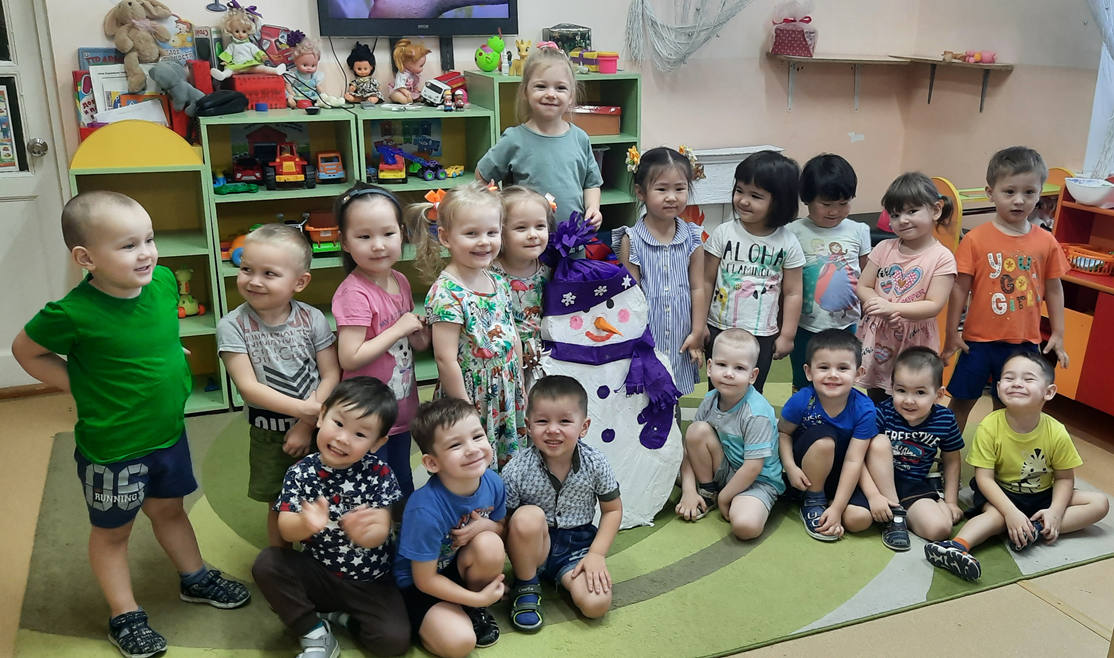 Подарок для Снеговика
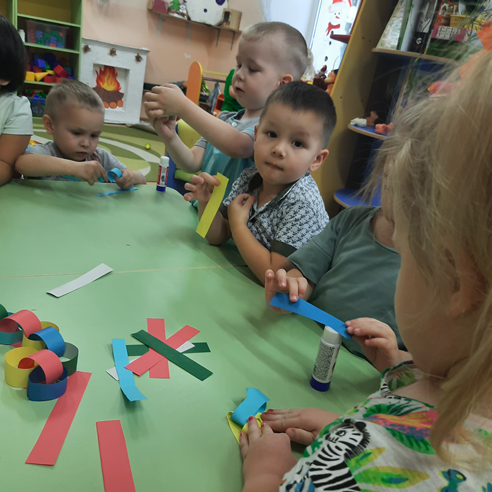 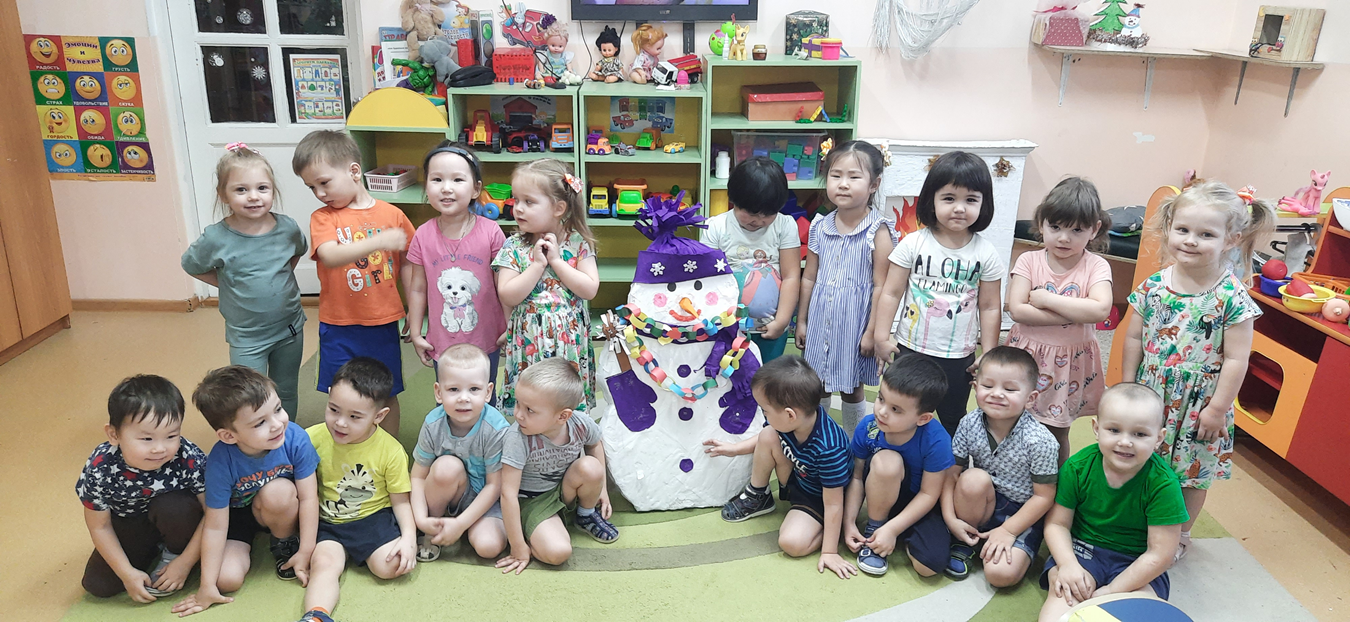 Игры со снегом
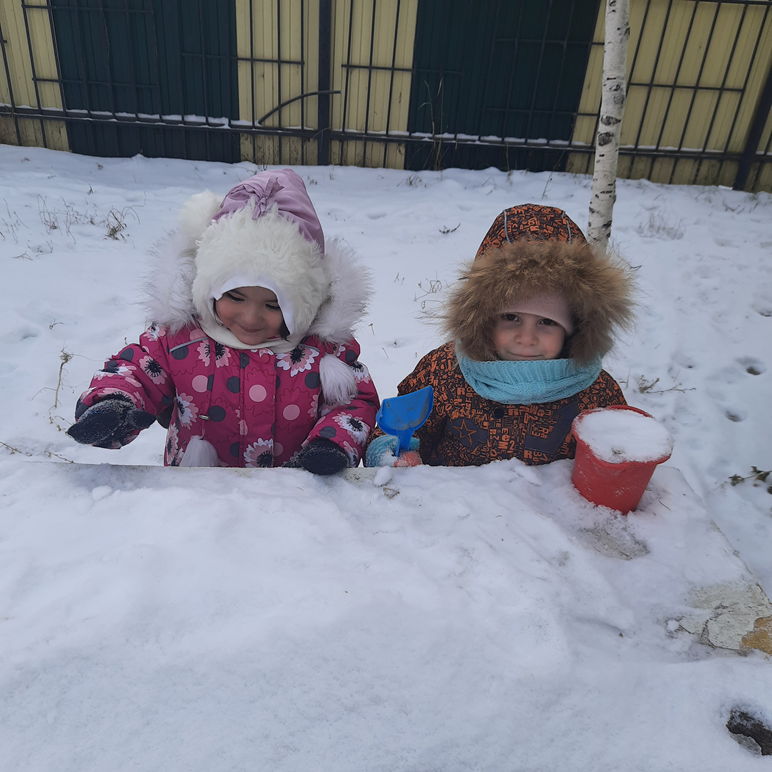 На прогулке
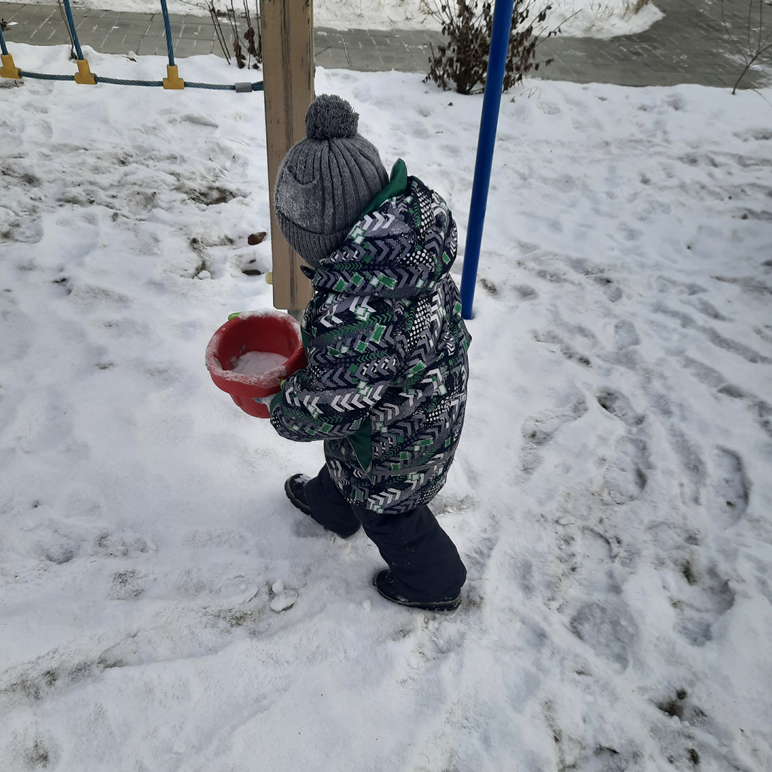 Танцуем со снеговиком
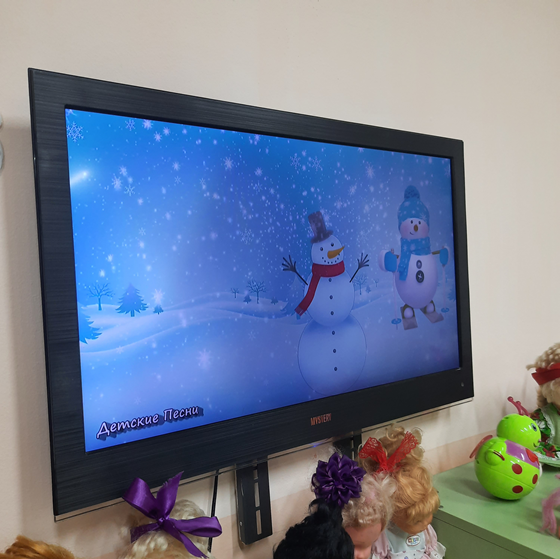 Пластилинография
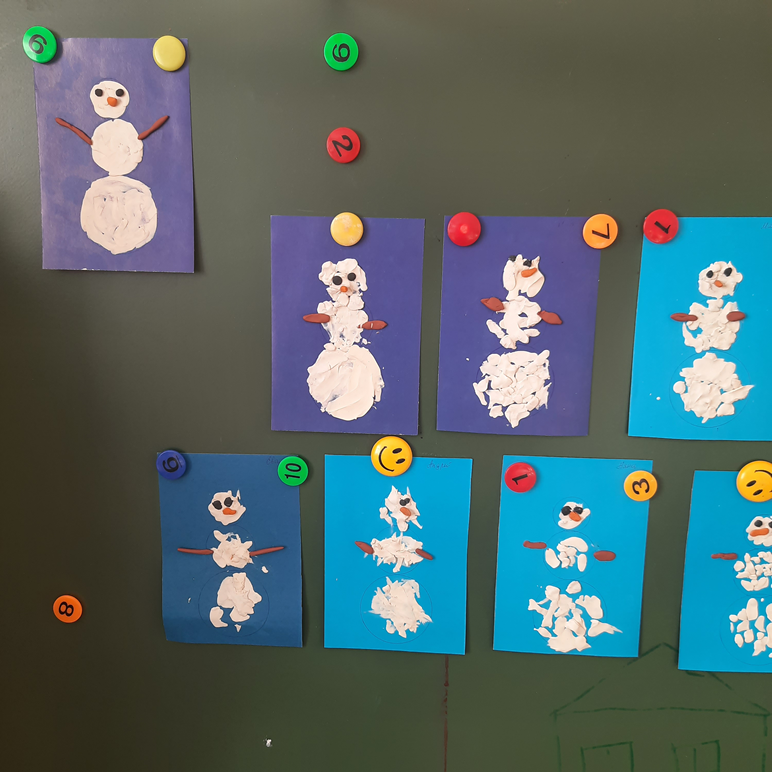 Художественное конструирование
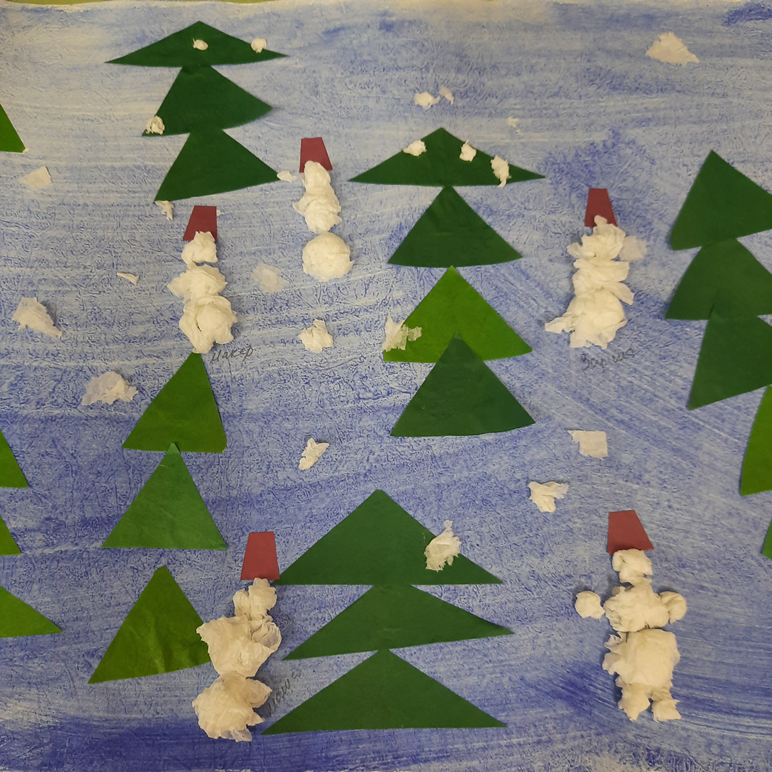 Оформление фотозоны к конкурсу
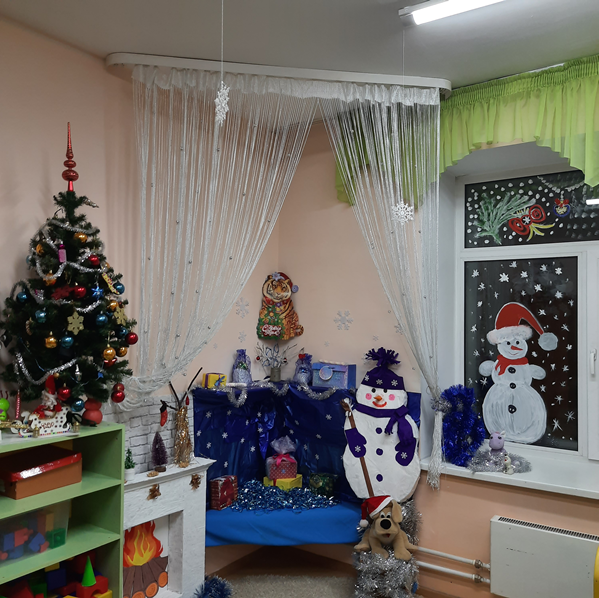 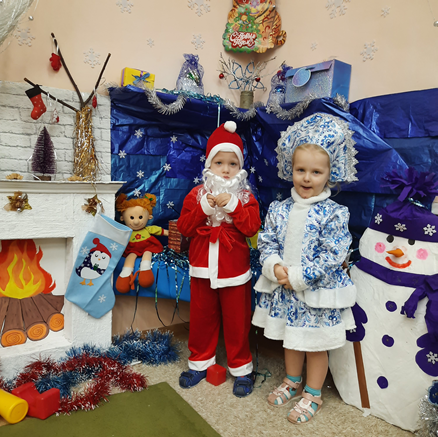 Выставка снеговиков
Открытое занятие «Поможем Снеговику»
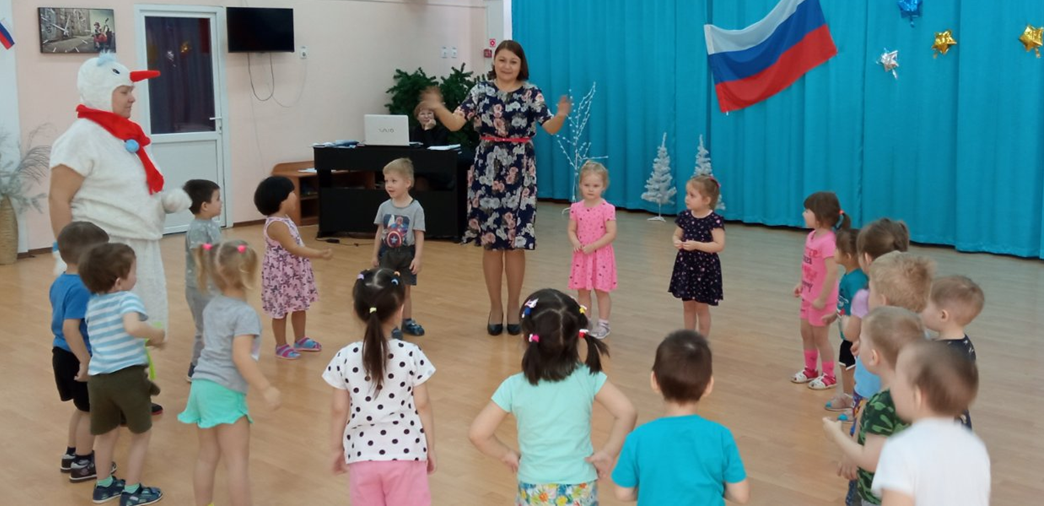 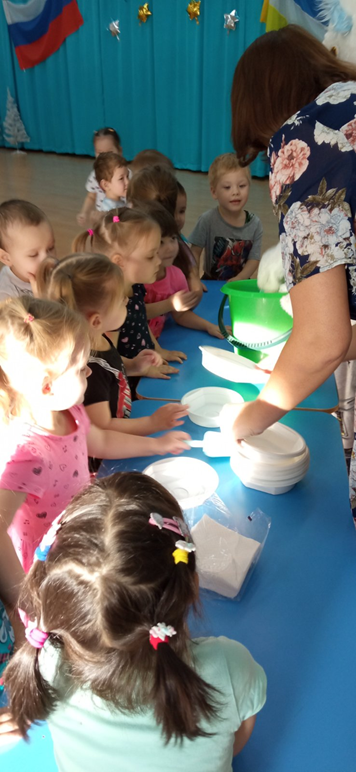 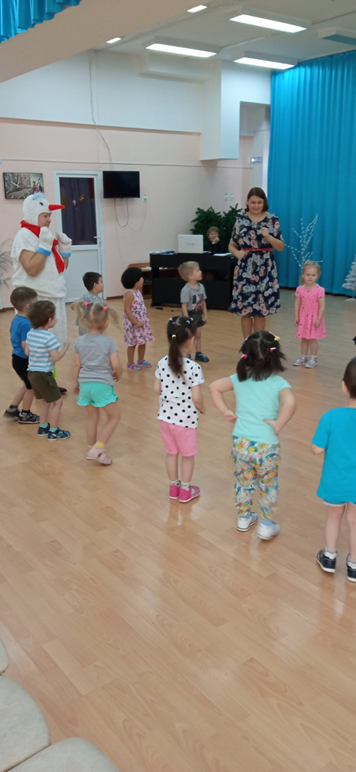 Спасибо за внимание
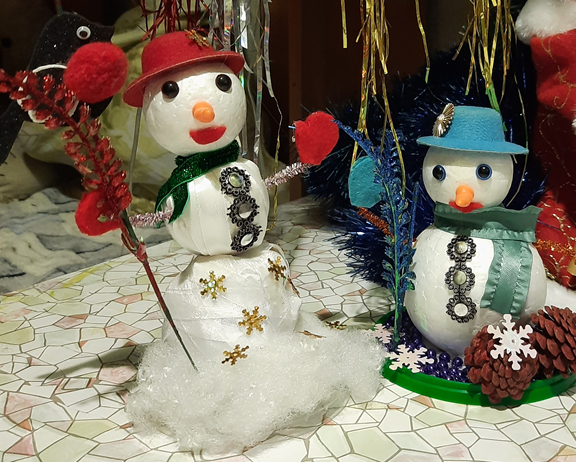